ひょう
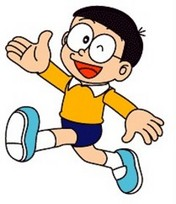 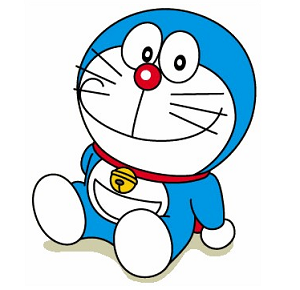 ひらがな表
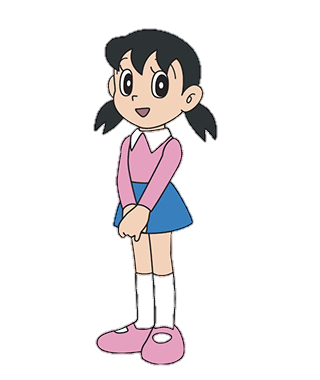 ひょう
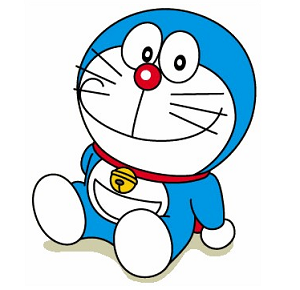 カタカナ表